From Warm to Cold
Carl  Bromberg
Michigan State University
2005 – Get tracks - copy ICARUS
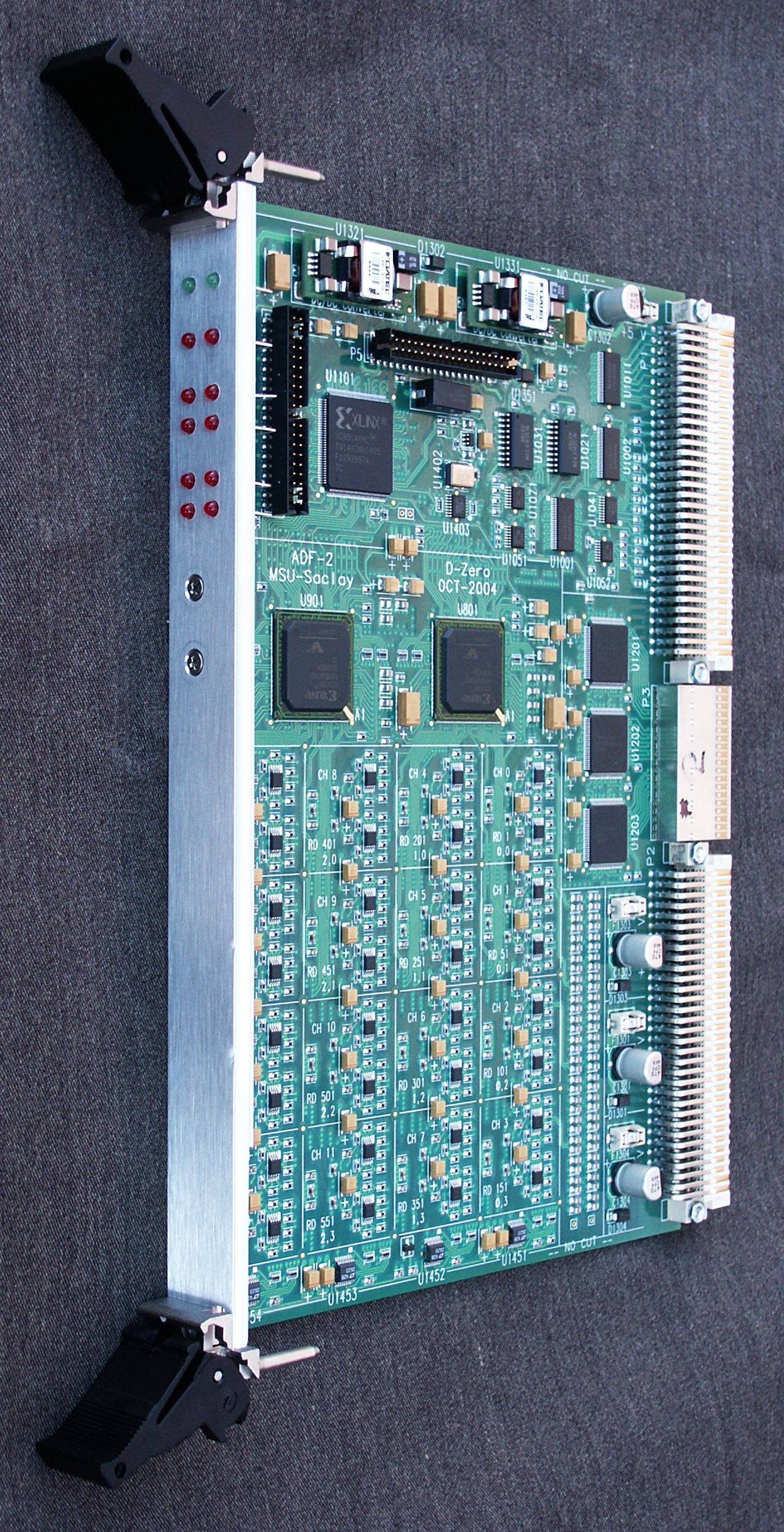 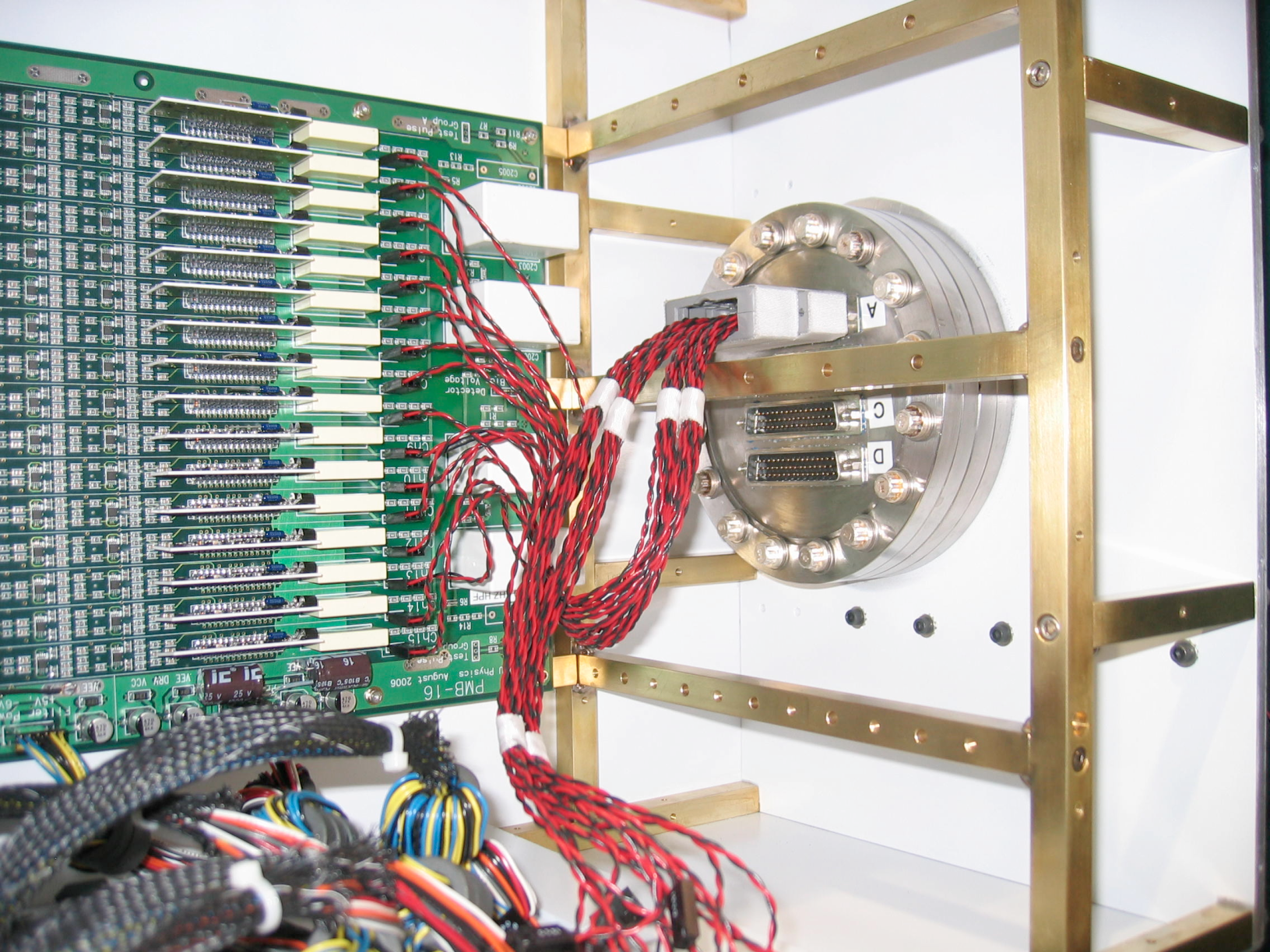 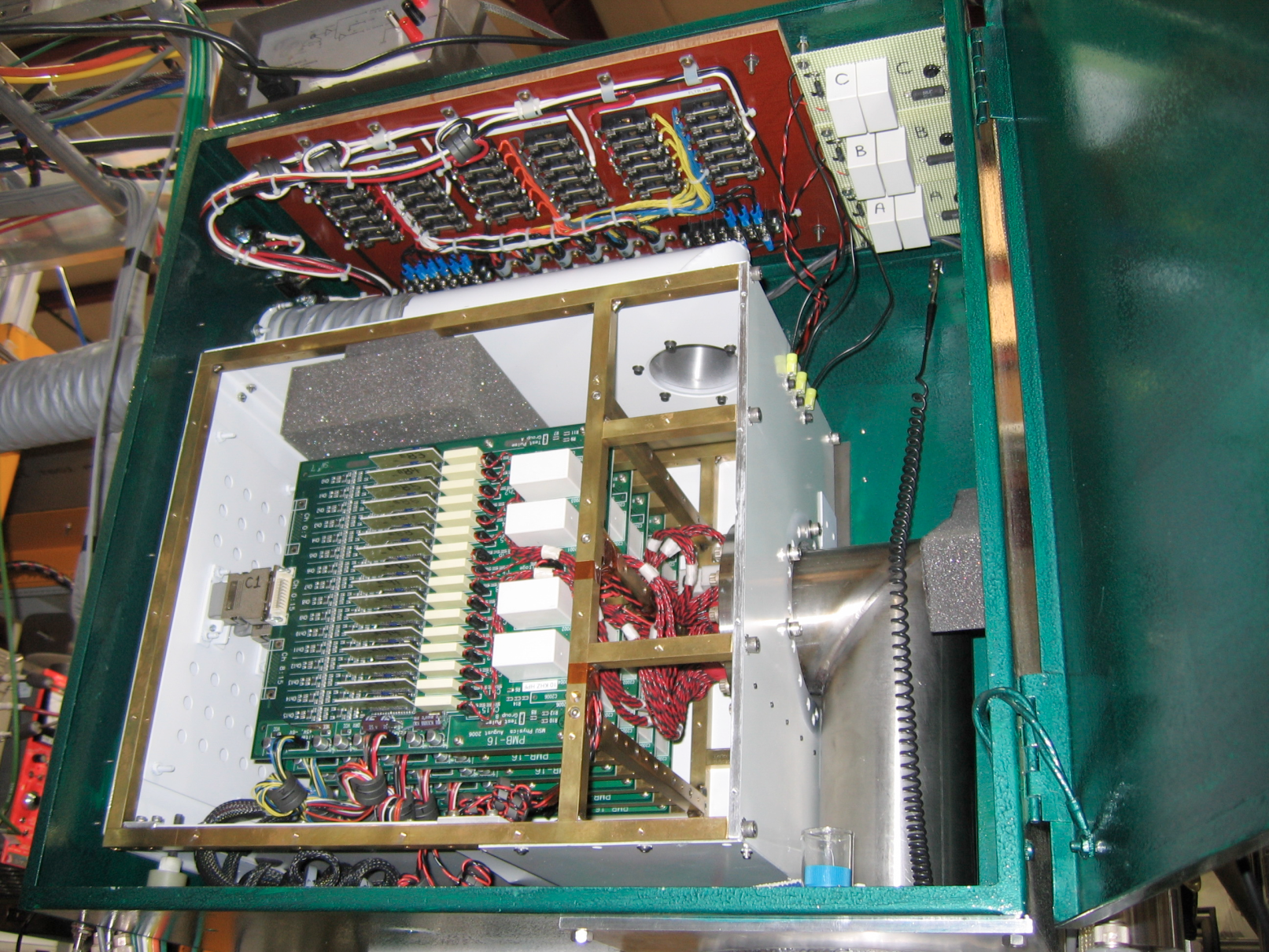 Cryogenics cannot be rushed
Electronics ready Spring ‘05

Approval to fill 8/1/05 (Friday)
Fill 8/4/05 (Monday)
Tracks 8/5/05 (Tuesday)

Cryostat is “Bo”
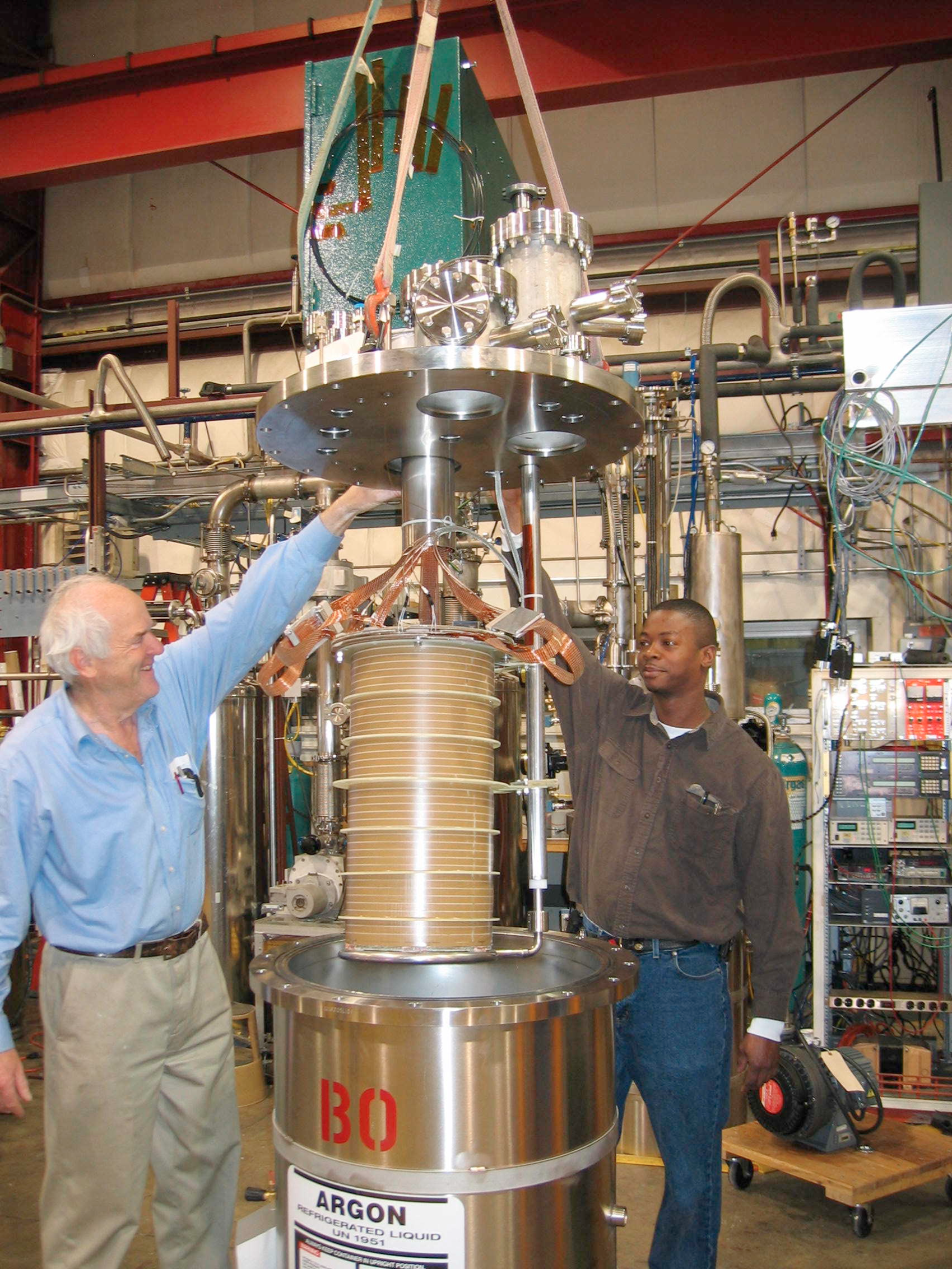 wire #
wire #
wire #
Drift time
Drift time
3 wire planes
Ionization 
drift
muon
55 cm
Cathode
25 cm
Tracks !
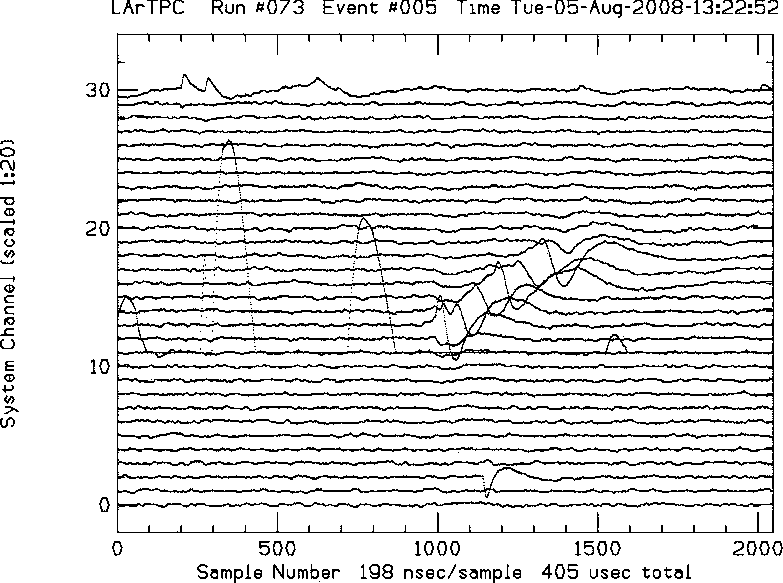 EVENT # 5
Plane 1 
(Induction, 0°)
Most triggers 
look like this:
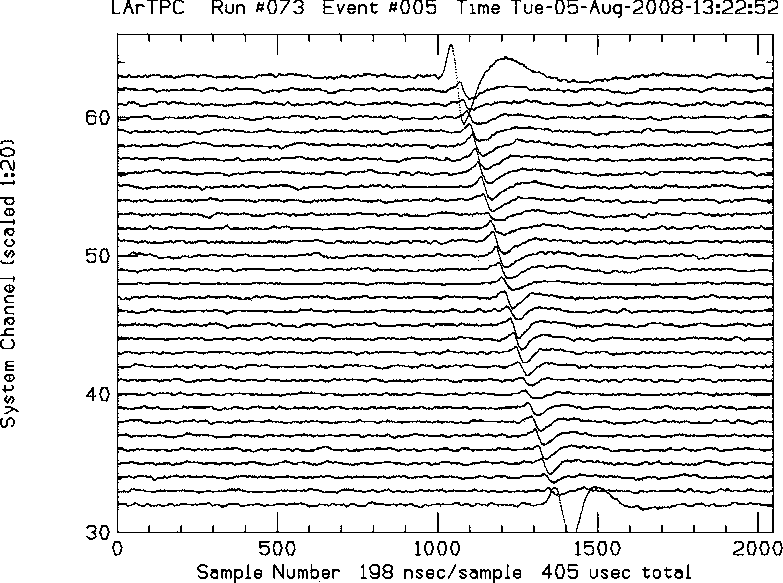 Plane 2 
(Induction, +60°)
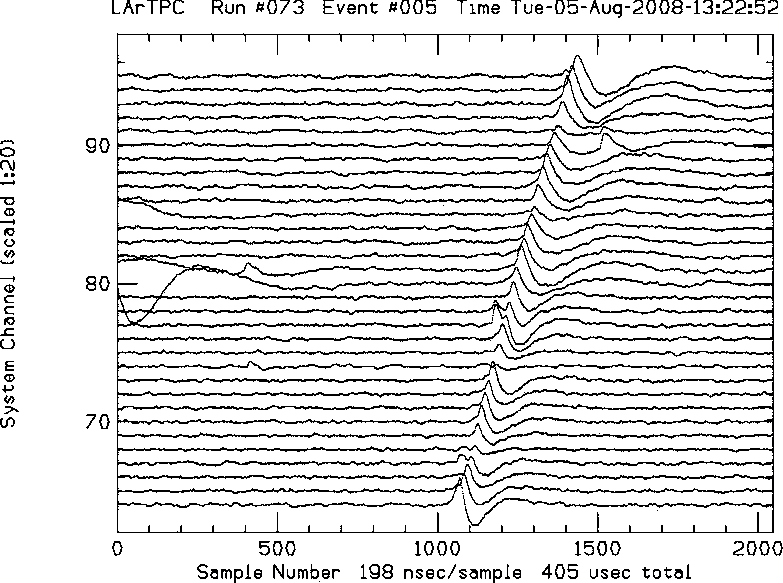 Plane 3 
(Collection, –60°)
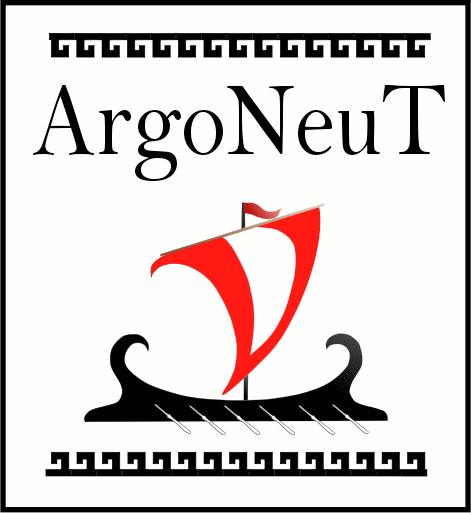 ArgoNeuT – 2006 - 2010
Move Bias Voltage off the feedthrough.
Mount distribution cards on the TPC. 
Tested OK in MTS!
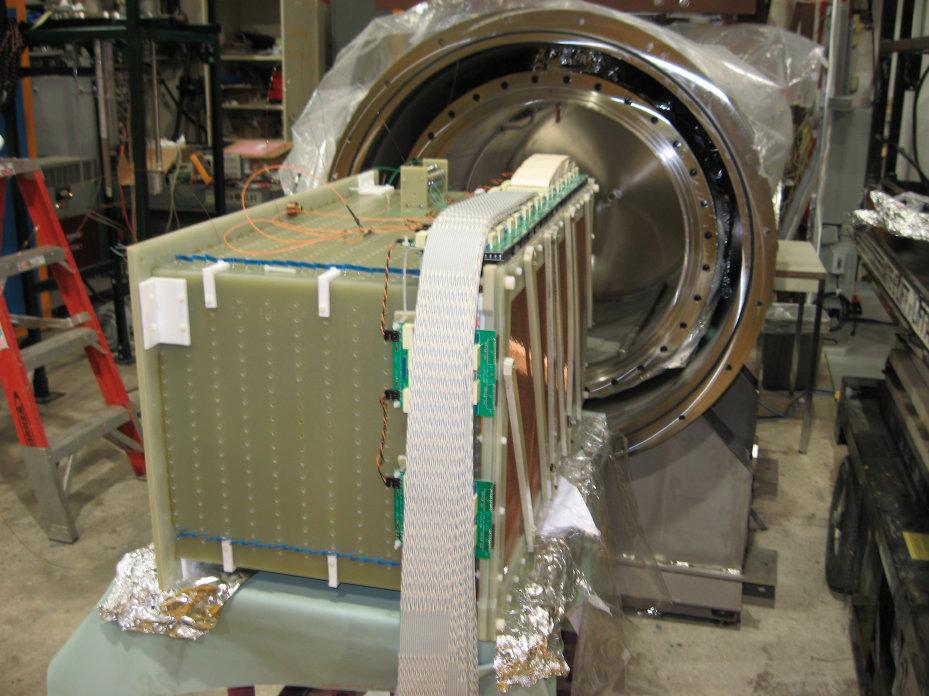 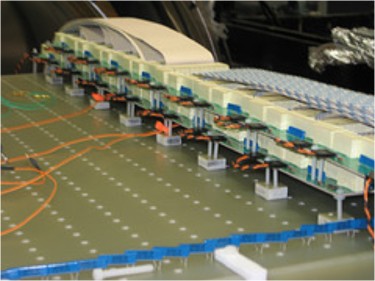 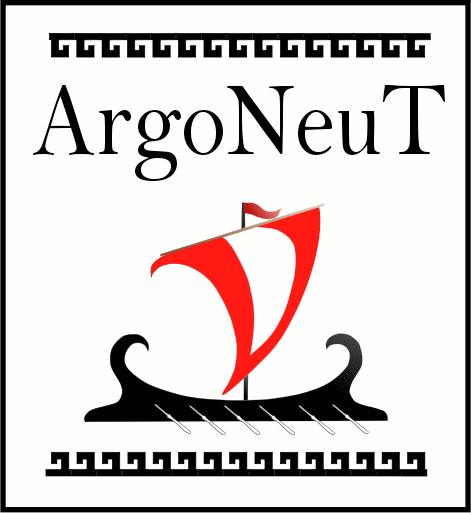 480 channels in a shoe box
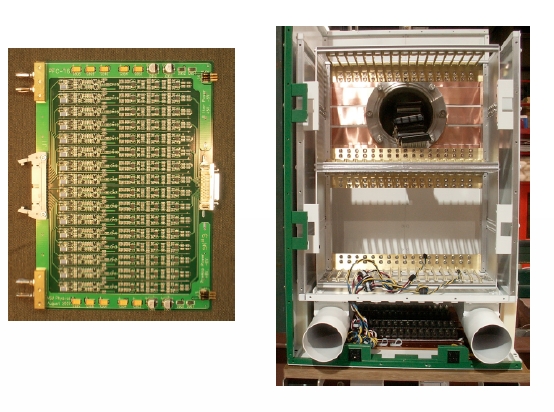 Signals are a few fC!
Coherent noise worry.

Double shielding.
Feedthru inside box
Needs cooling.
Disassembly to service
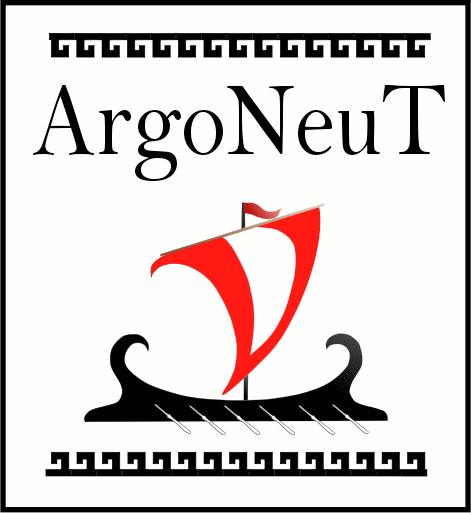 Remarkable!
2010 - time to put preamps in the cold.
Warm signal receiver with
drivers for long cables and supply preamp power
CMOS hybrid 2ch. Preamps
Mounted on the Bo-TPC
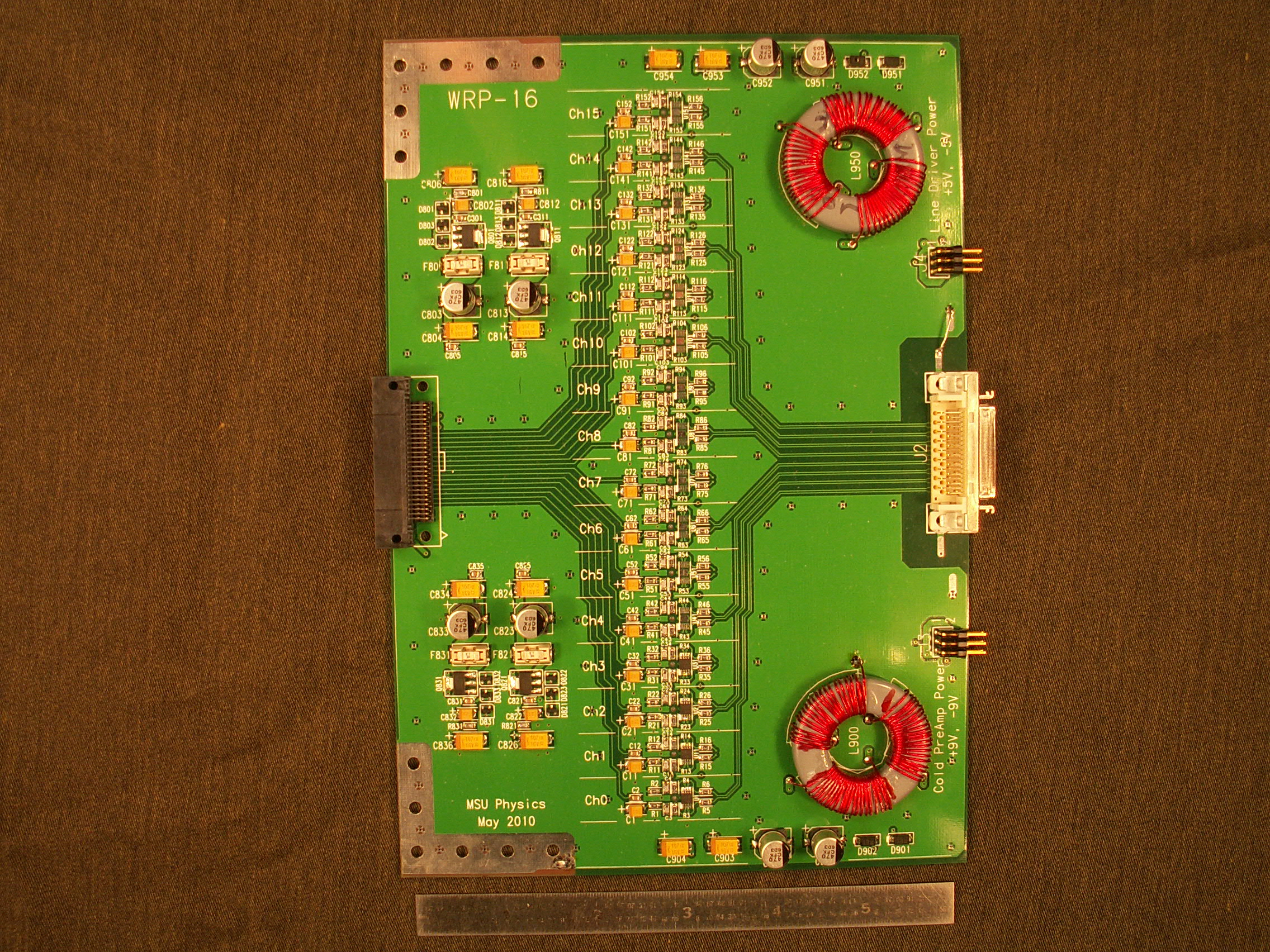 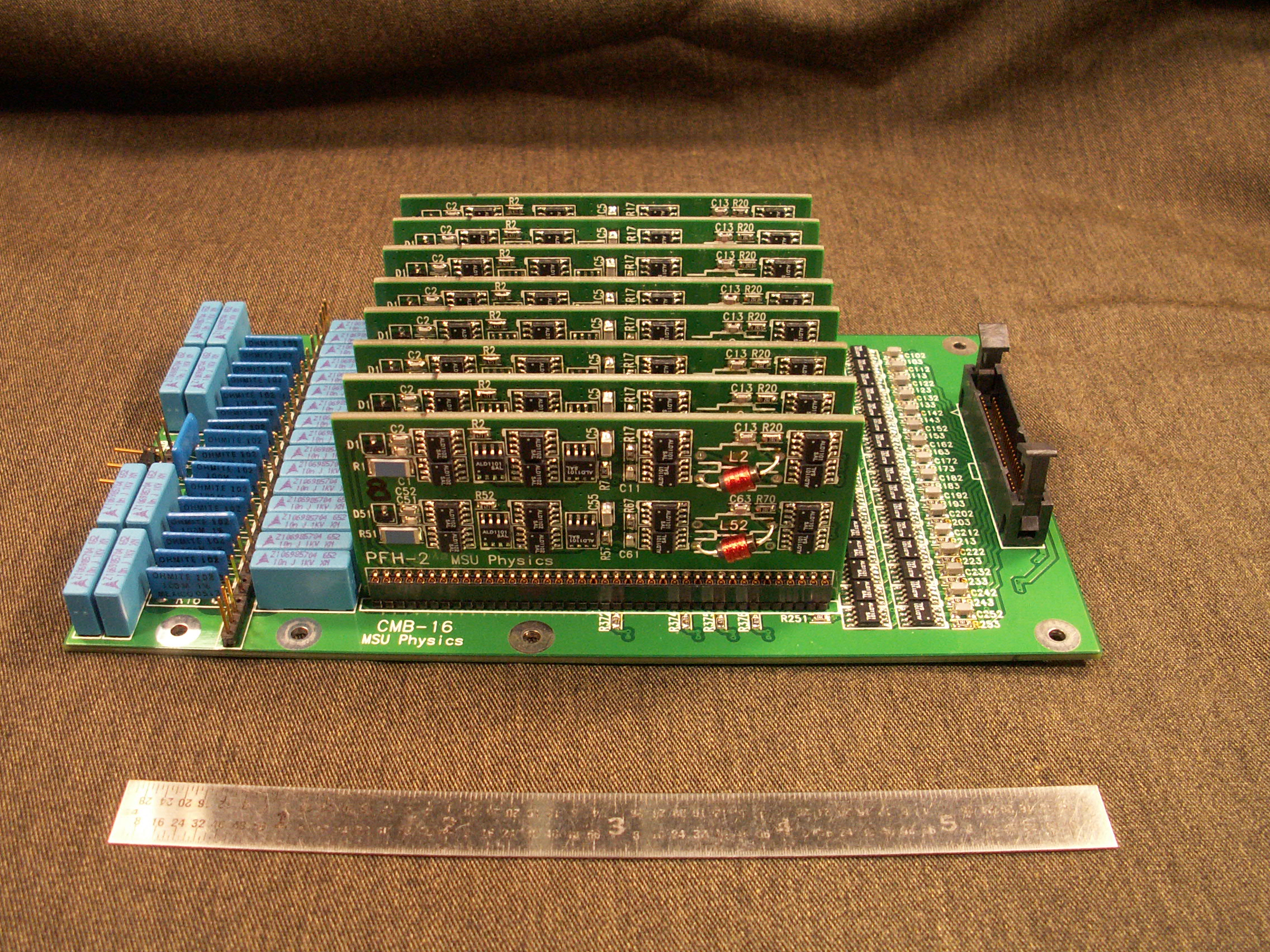 Bo-TPC 48 wires/plane readout
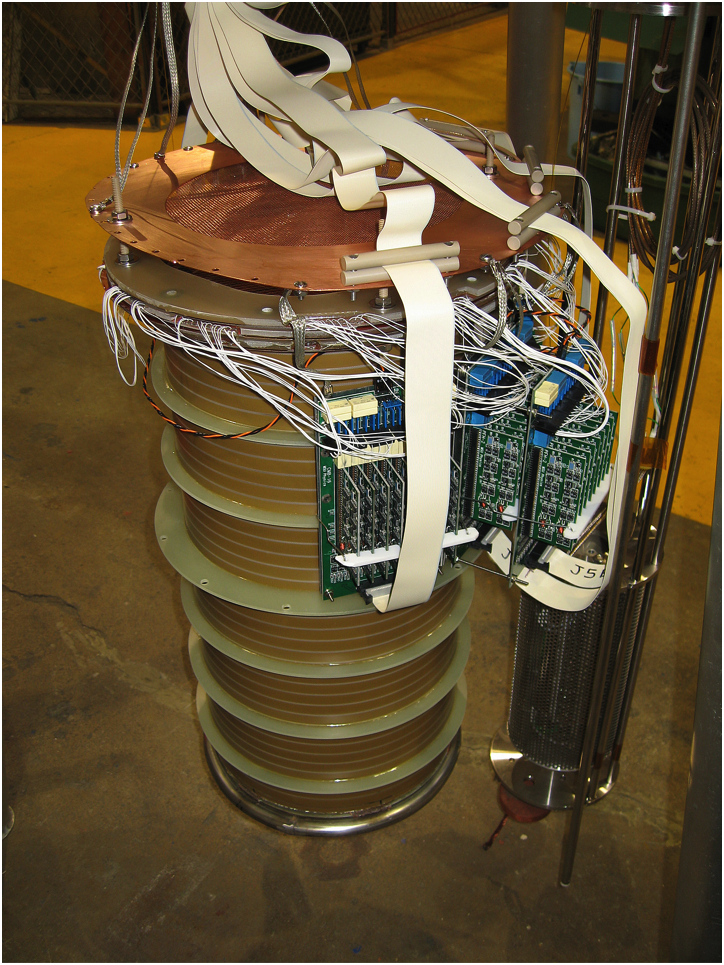 Wire planes reworked to provide connections to all 48 wires. 

TPC + preamps are a tight fit into the Bo cryostat.


Leads from the wires to the preamps are the white spaghetti seen. Not optimal configuration.
Second cold-Bo run (2011)
Noise was so low in run 1, we had to increase the gain to see it.
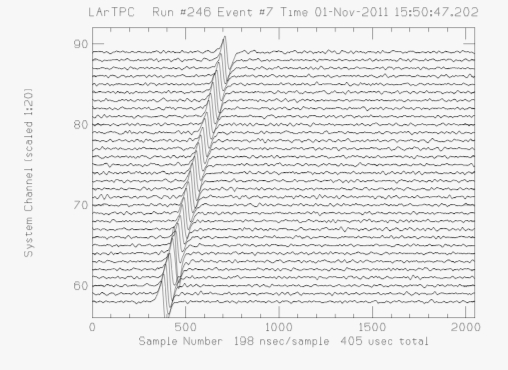 S/N > 30
Induction-plane, cosmic muon 
(50cts pp, 1.6cts rms noise)
Liquid Argon Purity Demonstratorlong-Bo TPC
2m LArTPC w/MSU cold preamps
2m-drift LArTPC w/MSU cold preamps
Modified an MSU 16-channel card to carry a BNL ASIC. Installed on the central induction plane
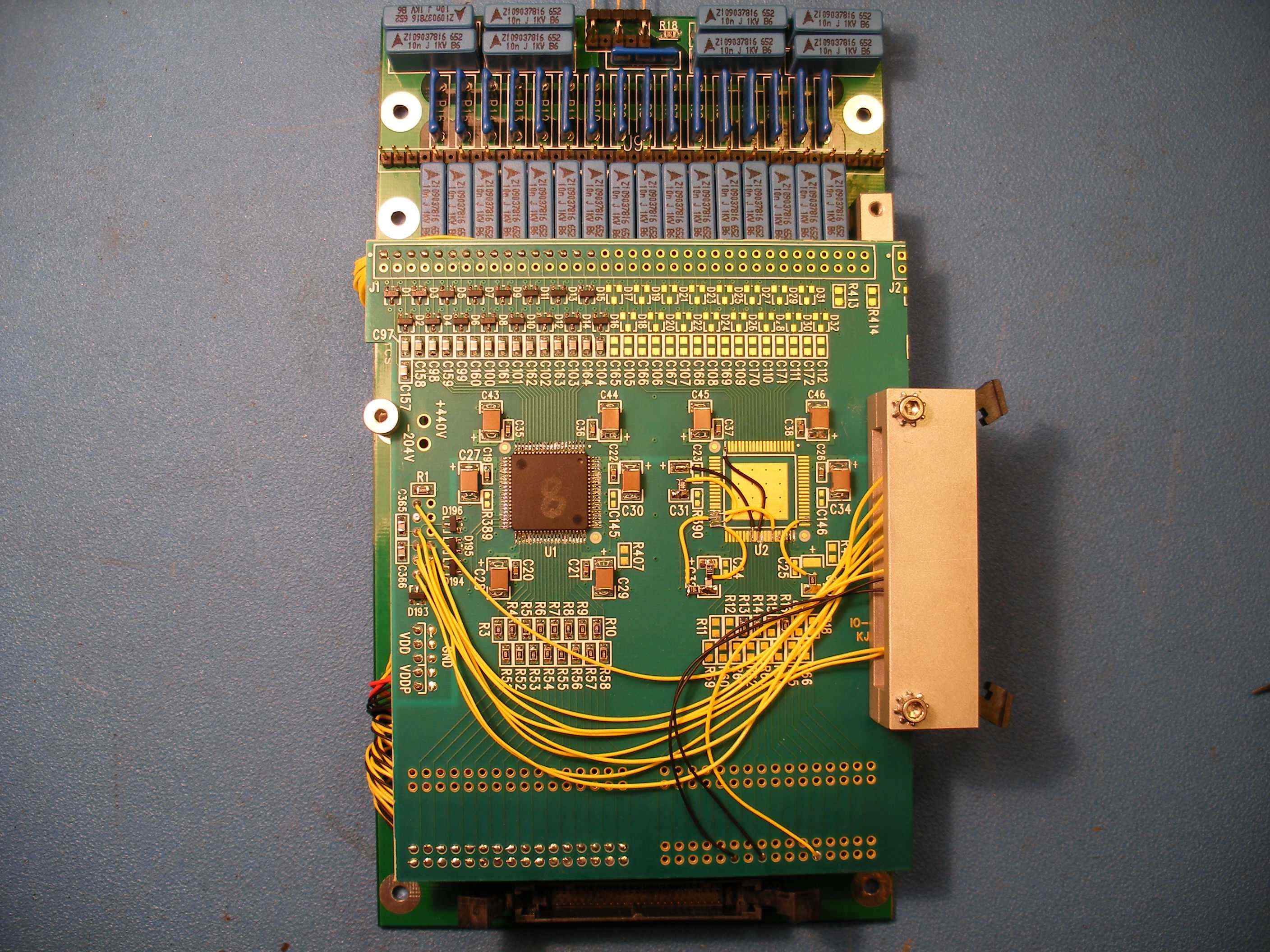 Note: LAPD testing
uBoone HV-feedthrough
BNL ASIC
Symmetric arrangement of preamps
Mezz.fromuBoone
board
Note: LAPD testing
uBoone HV-feedthrough
Some issues:
1st induction plane floating 
HV anomaly – have to run at 60% HV
HV sparks likely affected one ASIC channel
Cold bench testing of BNL ASIC implementation
BNL ASIC response to 3.5 fC input
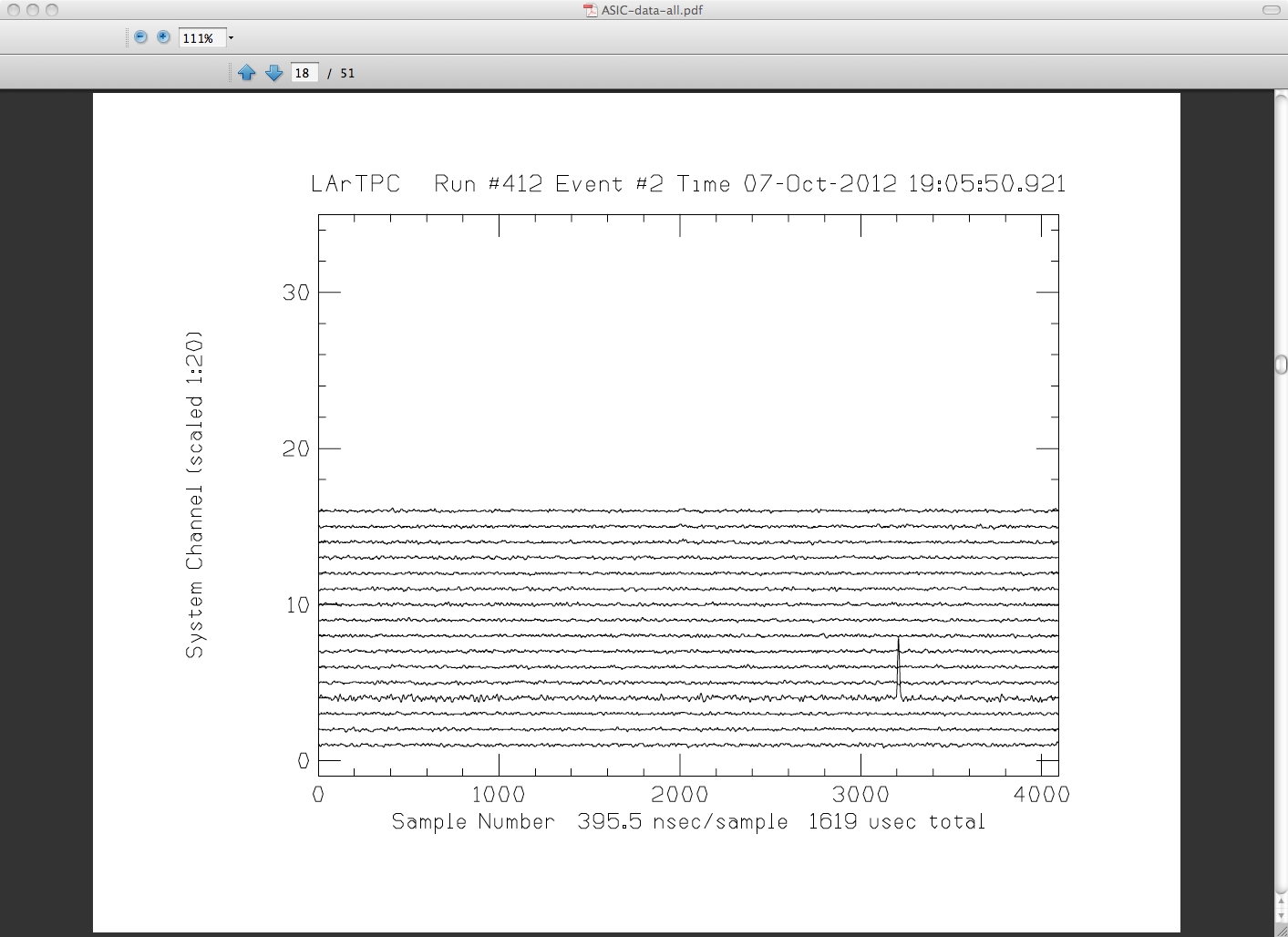 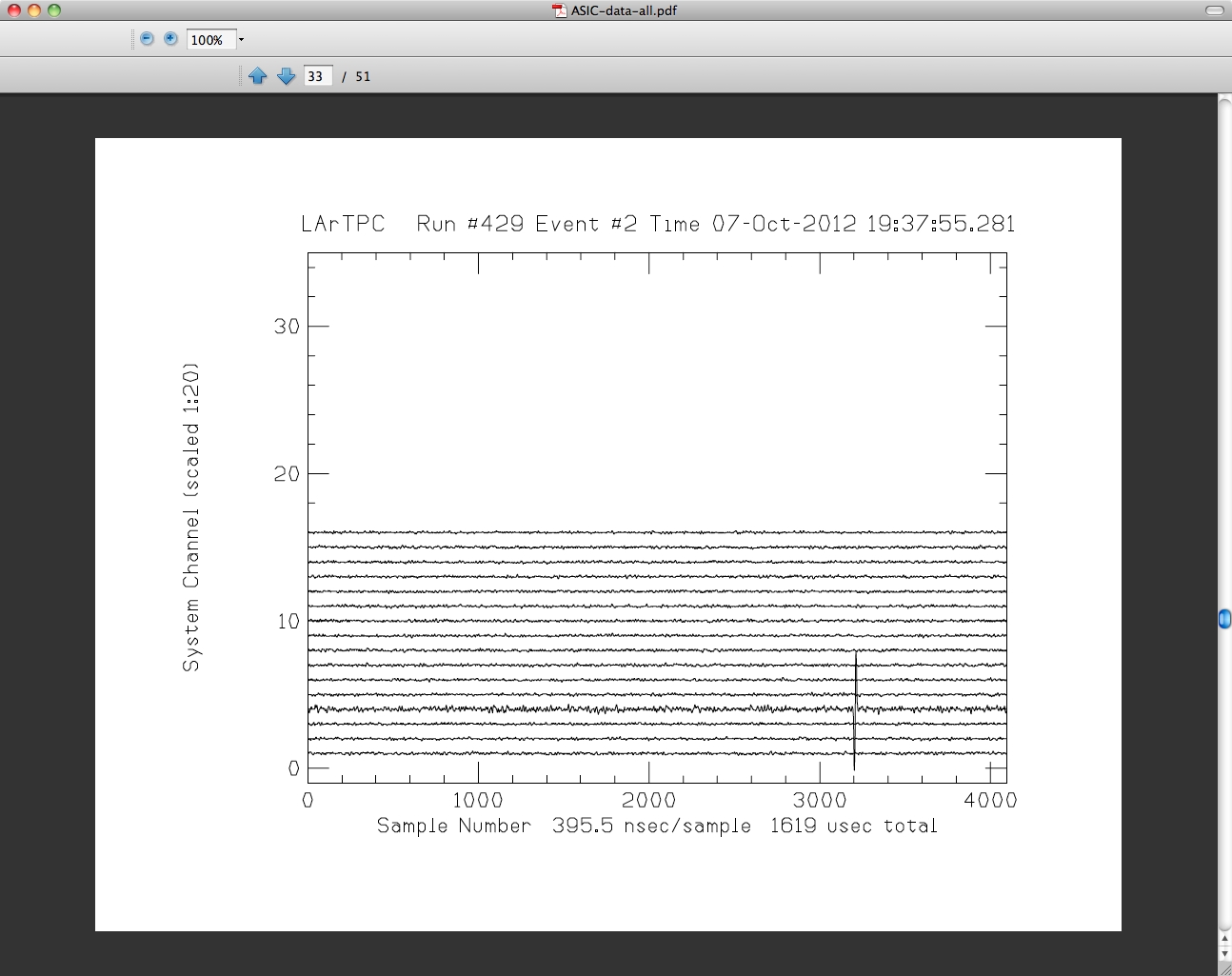 Channel
16
12
Gain
25 mV/fC
Gain
25 mV/fC
20 ADC 
cnts/ch
8
4
BNL ASIC - vary gain and filter
16
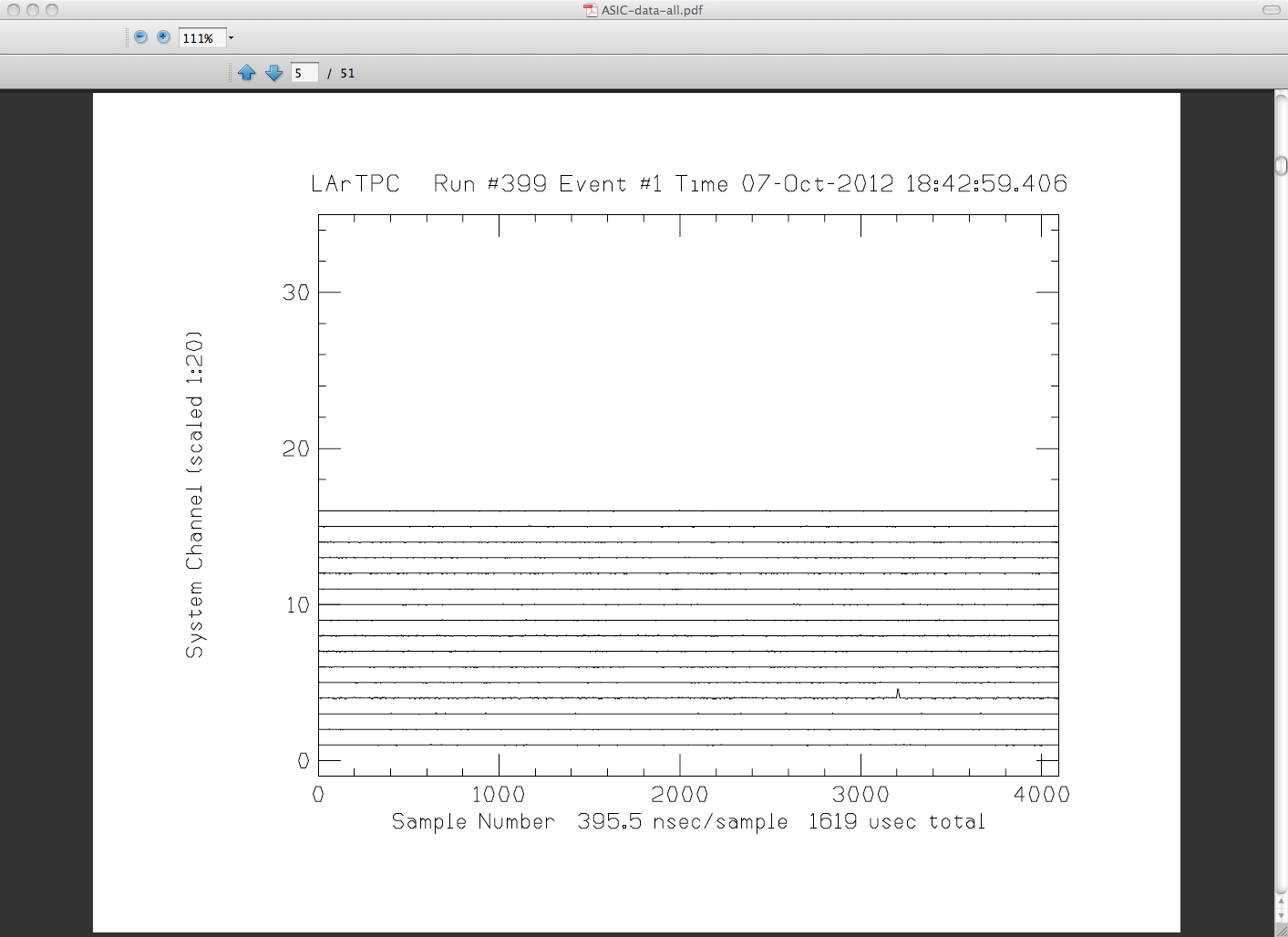 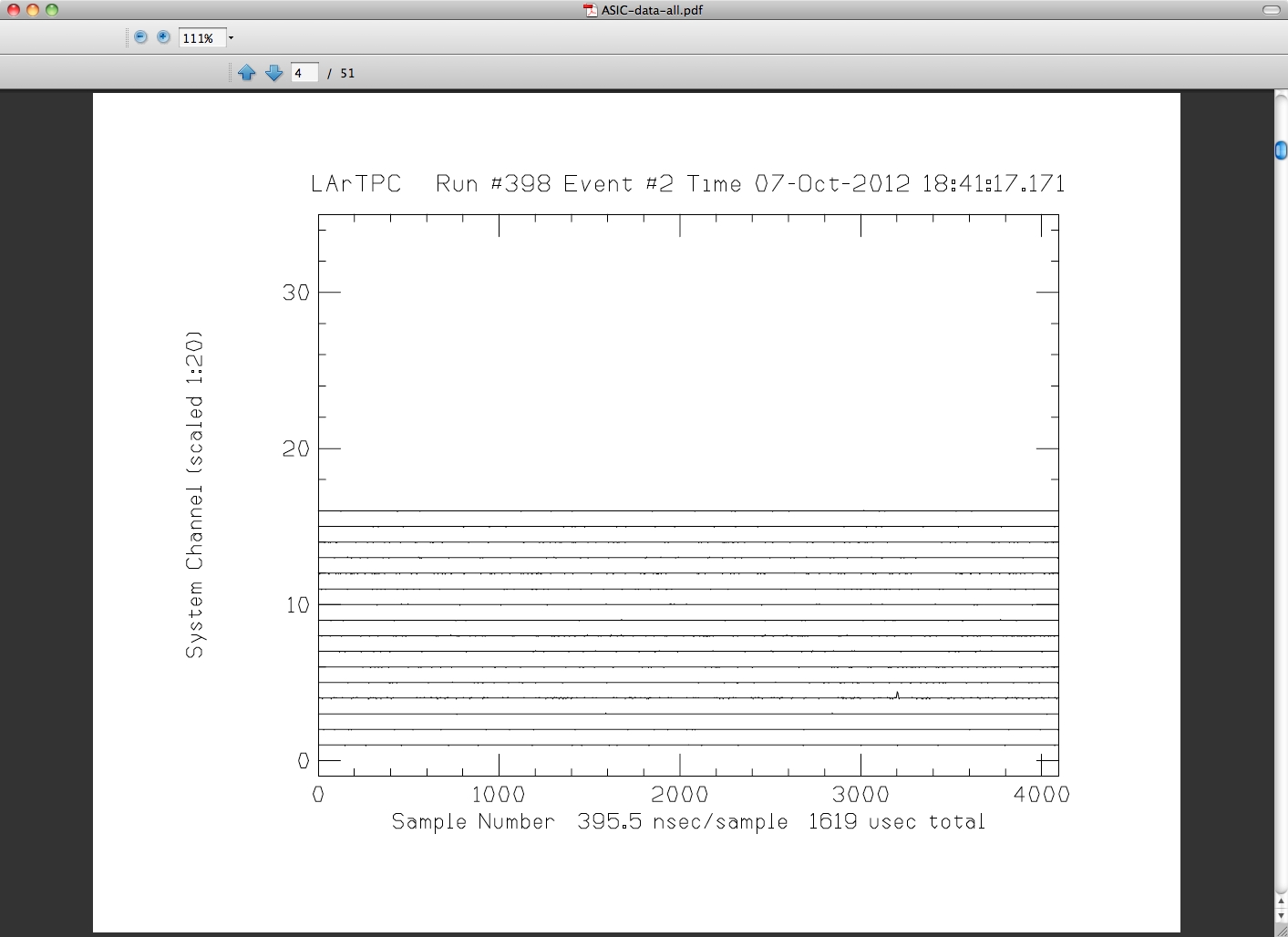 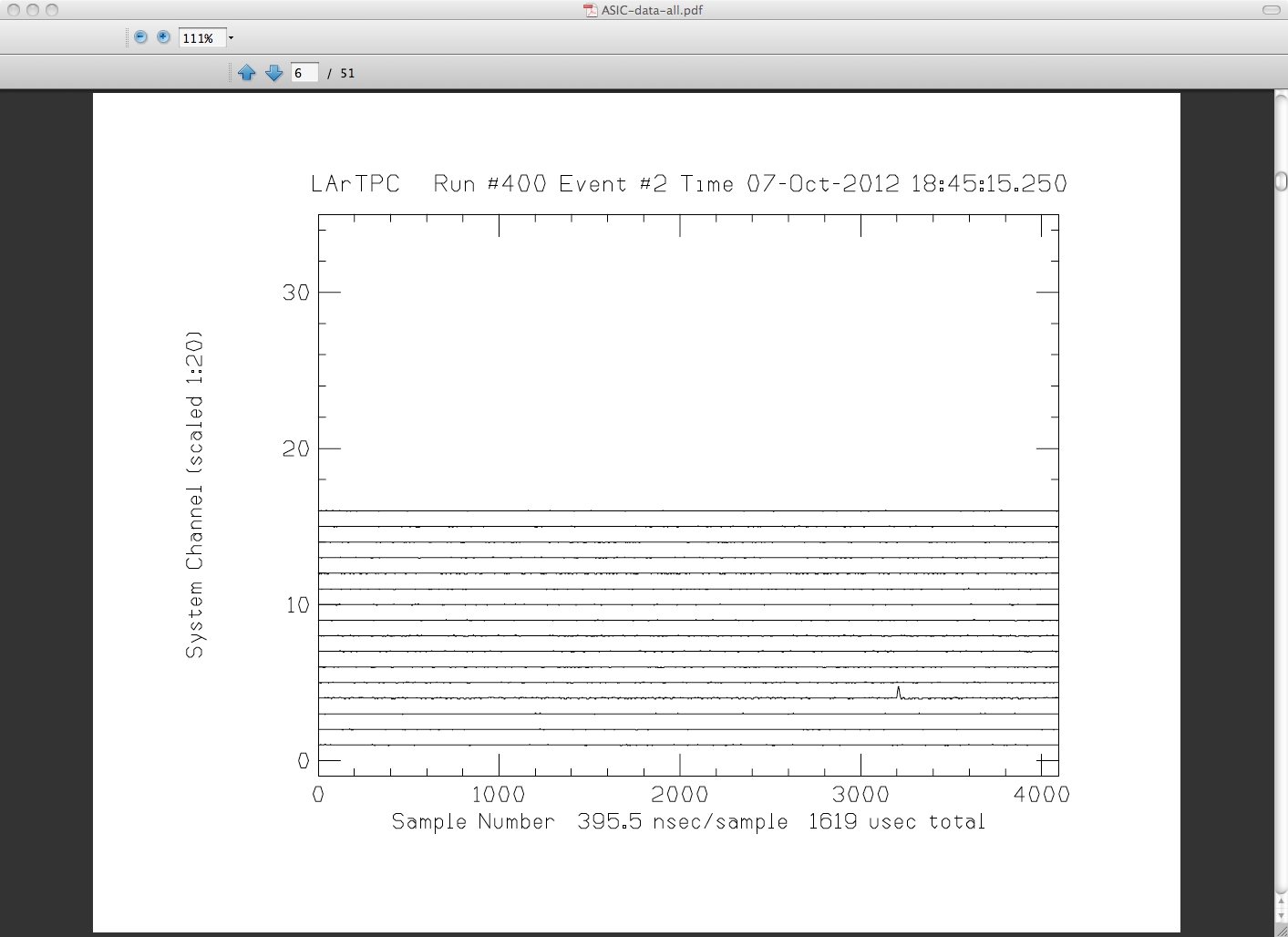 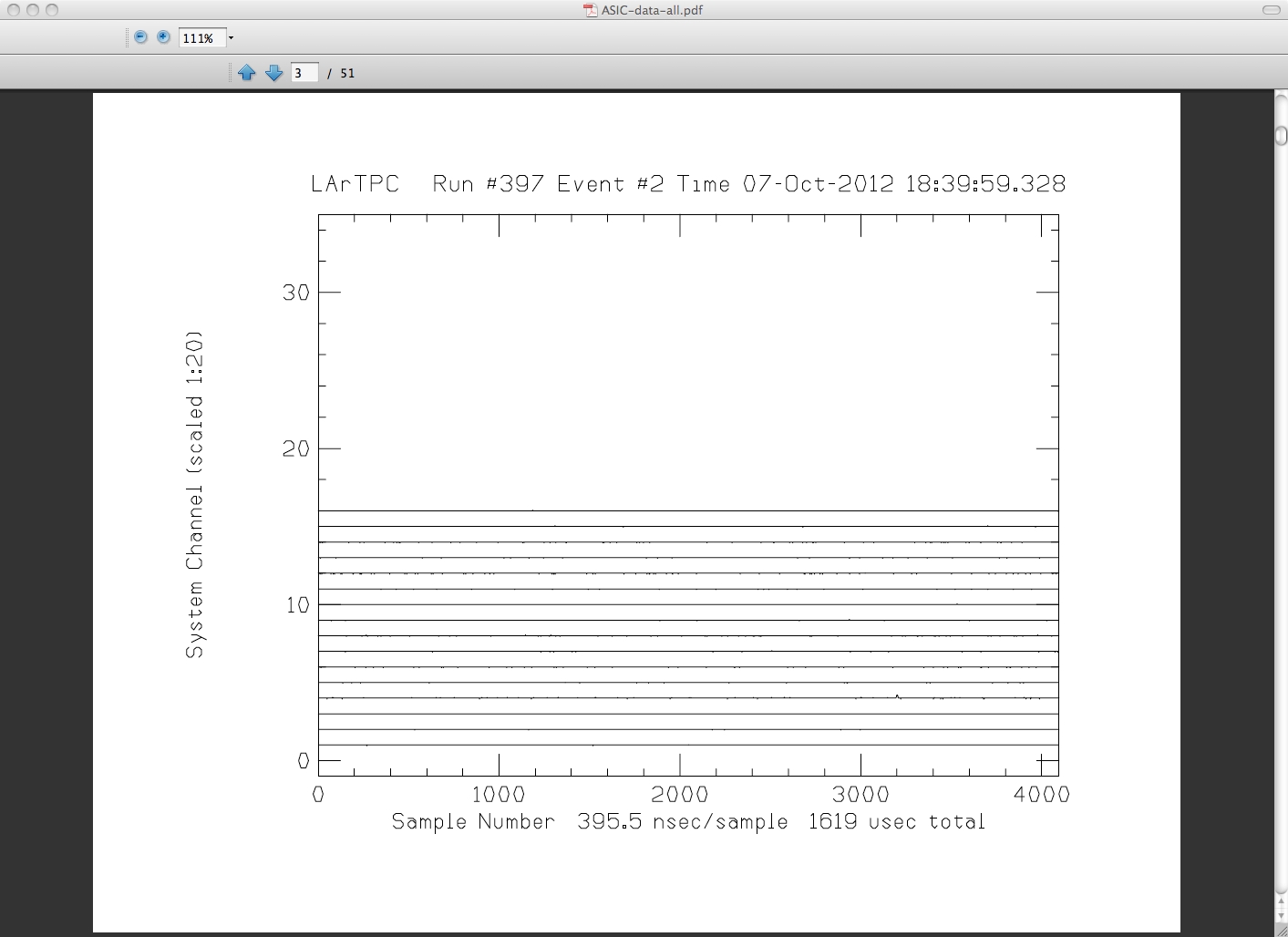 Gain
4.7 mV/fC
12
8
4
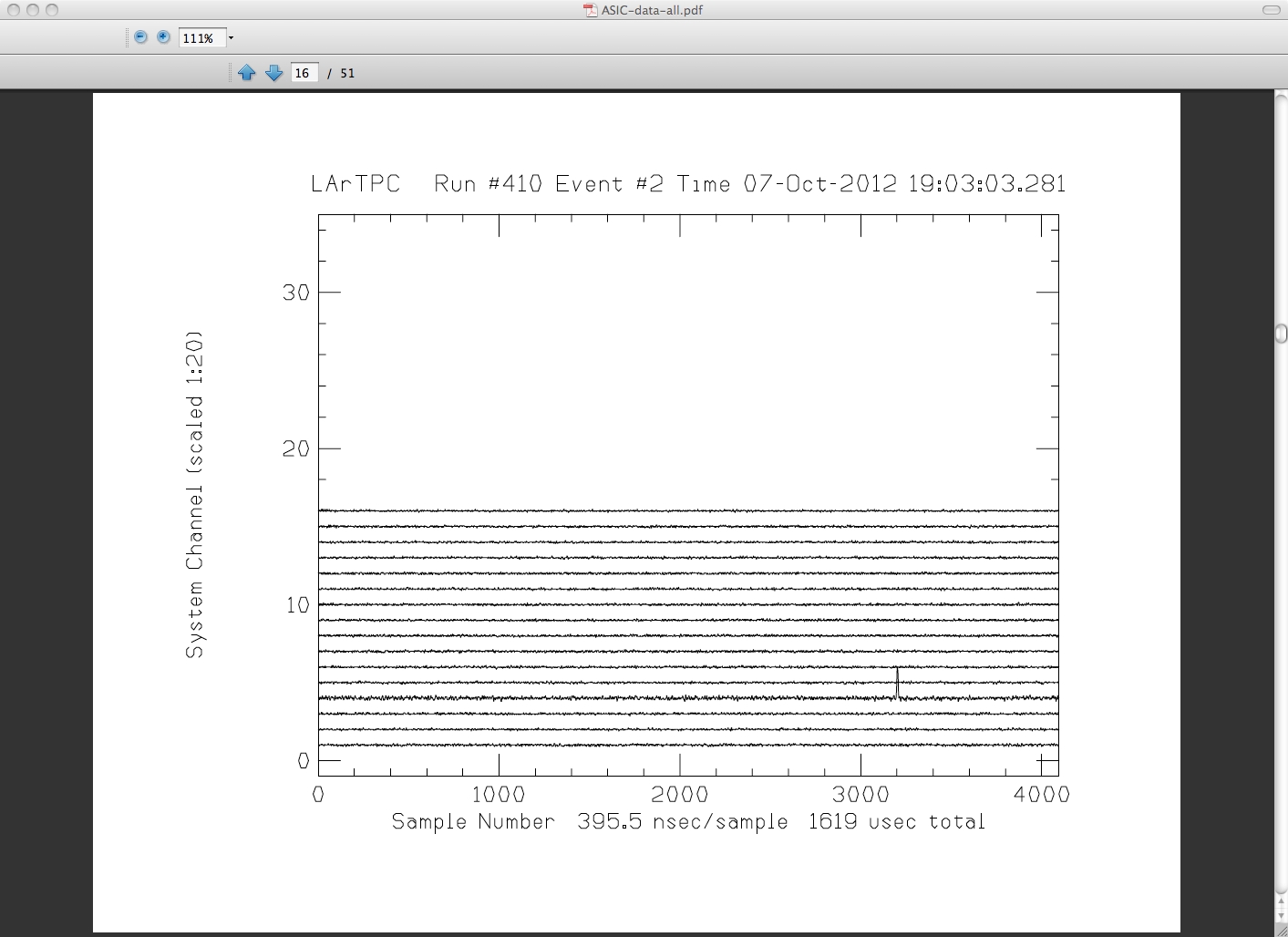 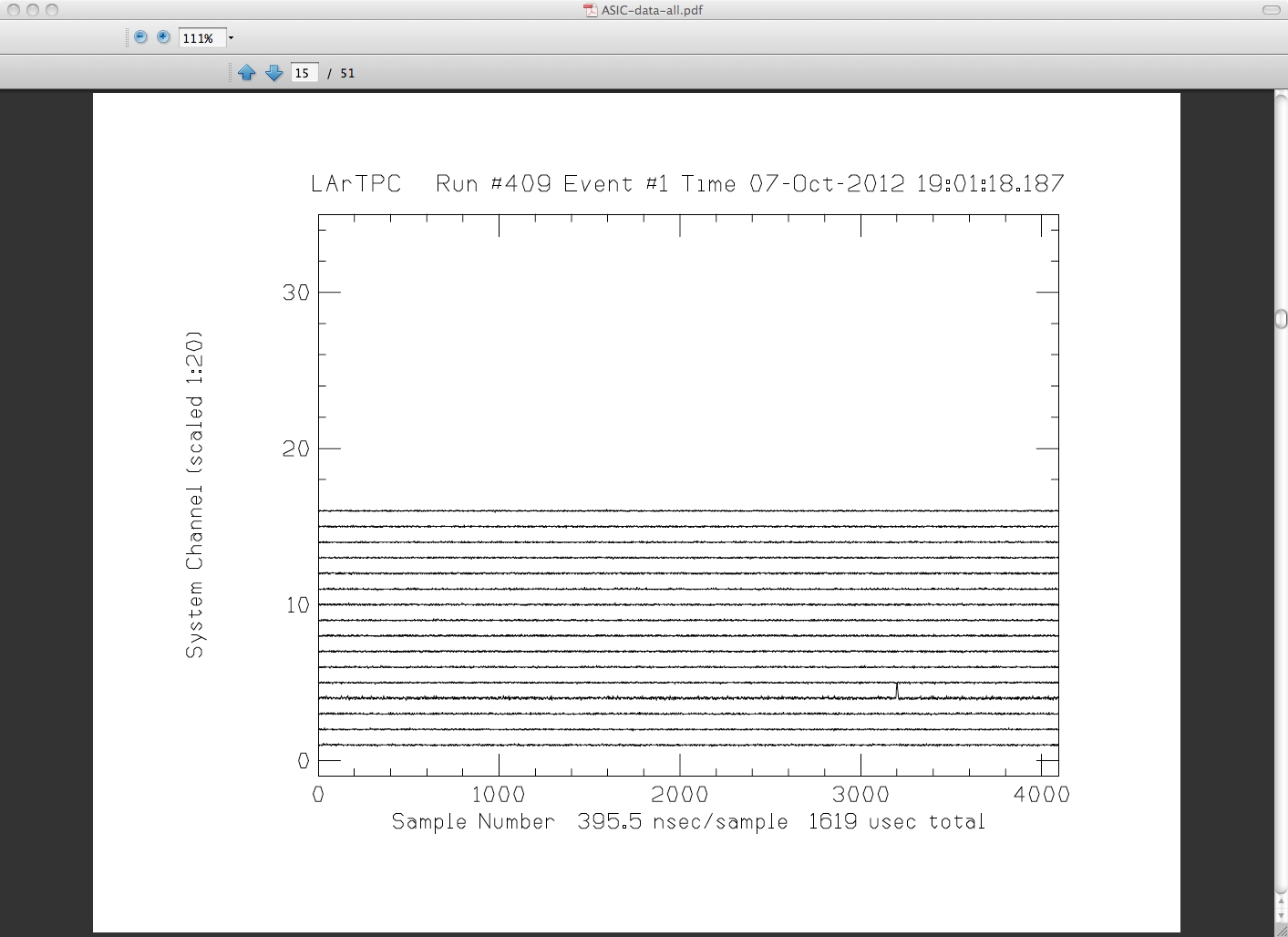 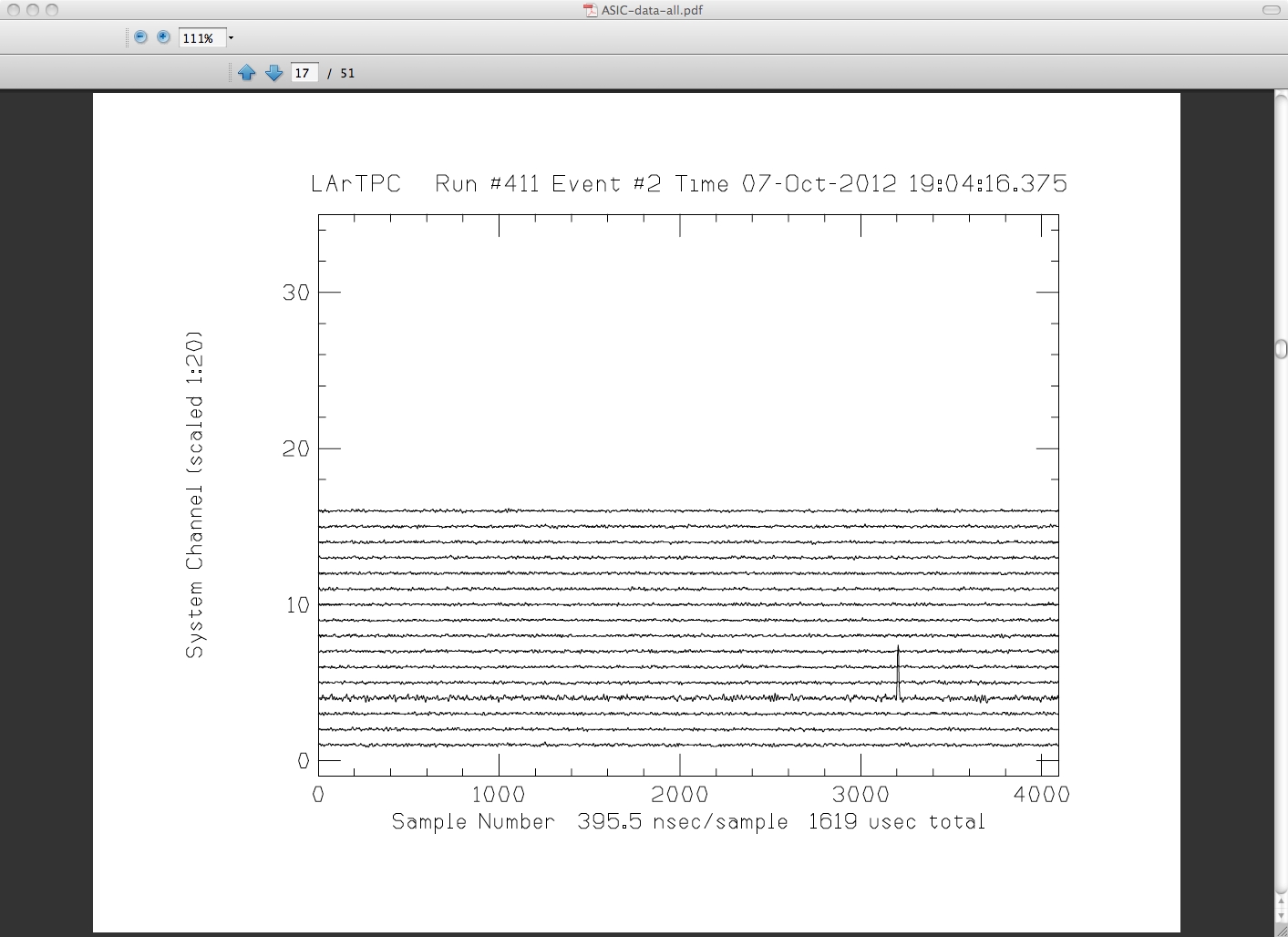 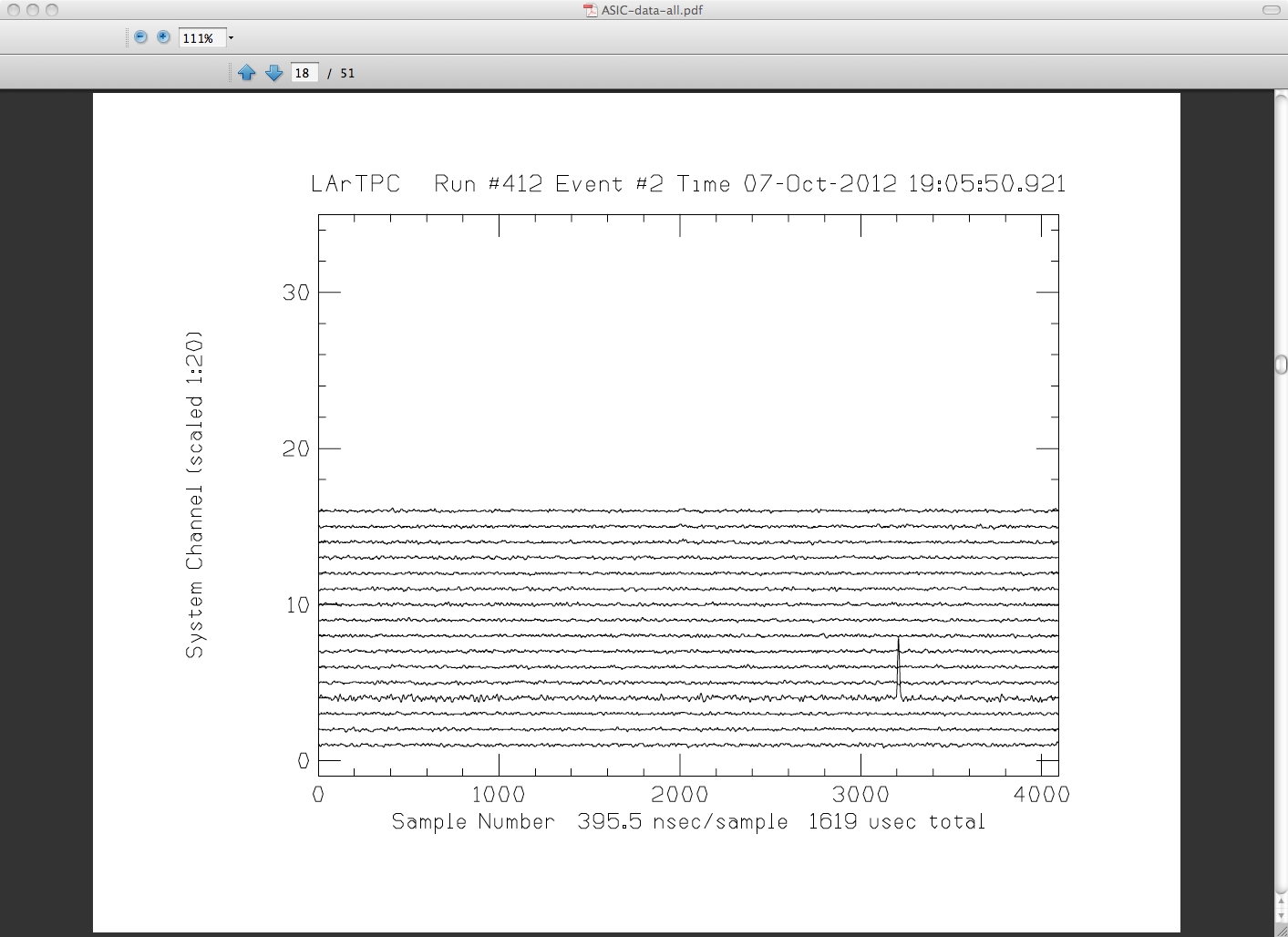 16
Gain
25 mV/fC
12
8
4
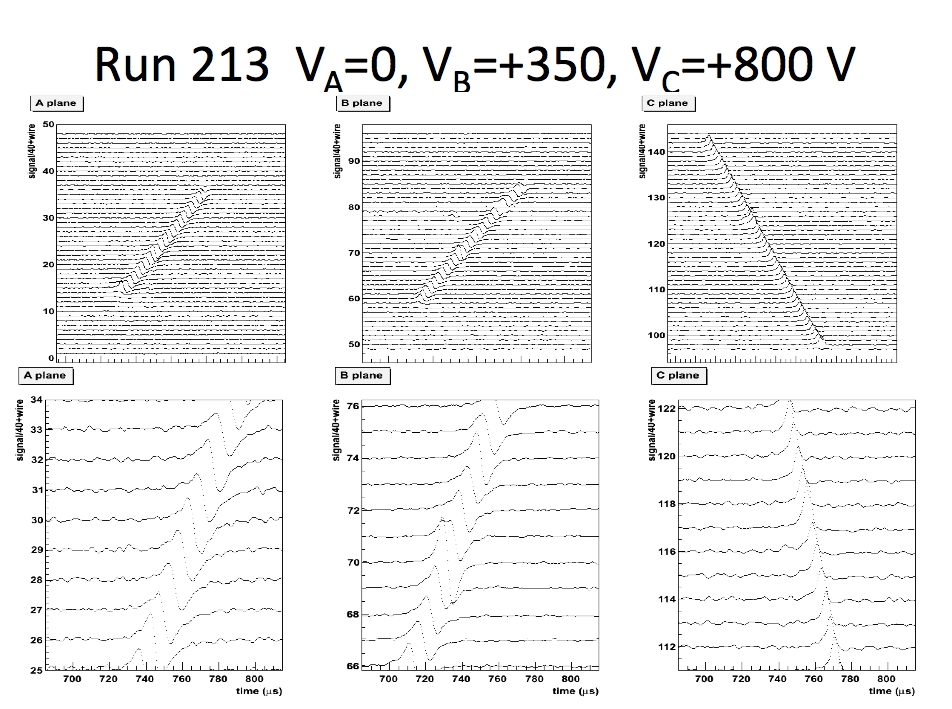 Multiple muons
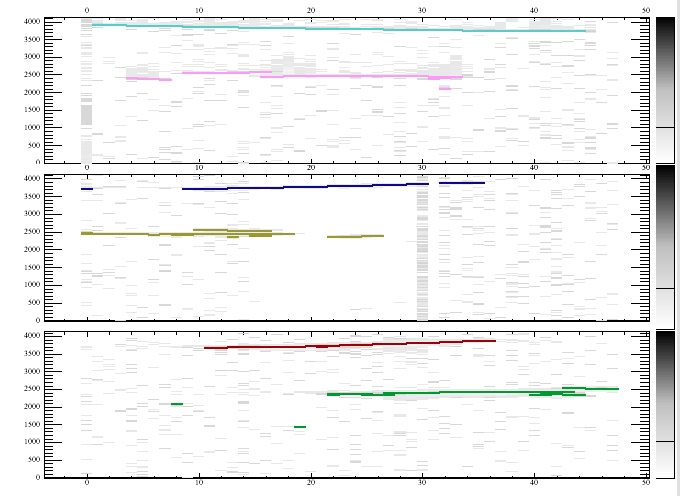 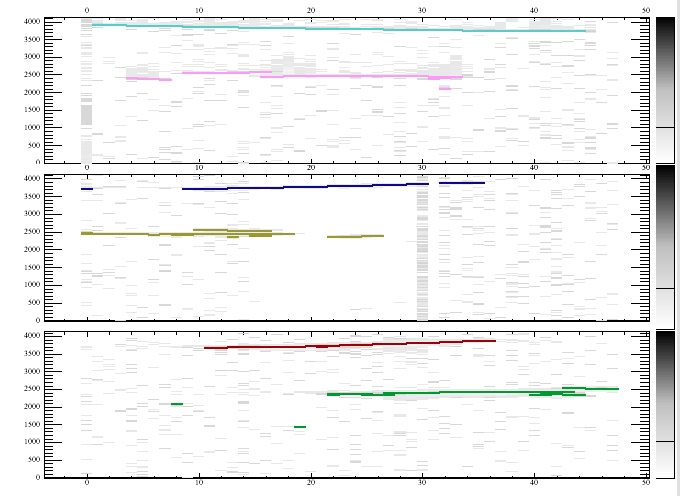 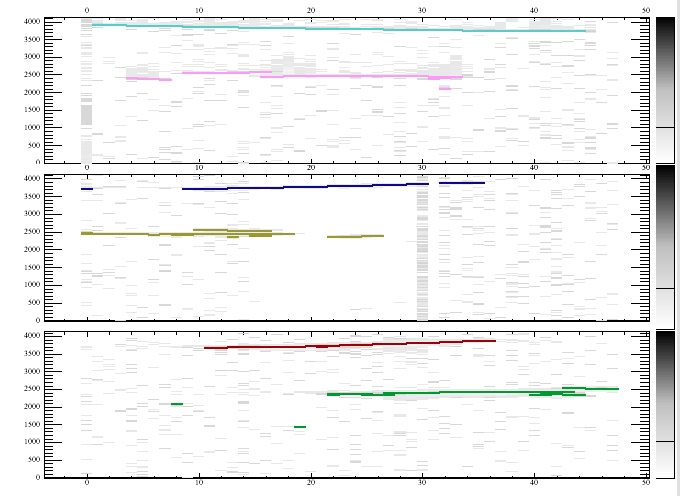 LAPD trigger counters (TSU counters from CDF)(also BSU and CSU counters)
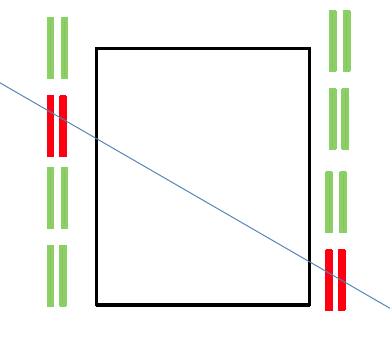 Scintillator size in inches
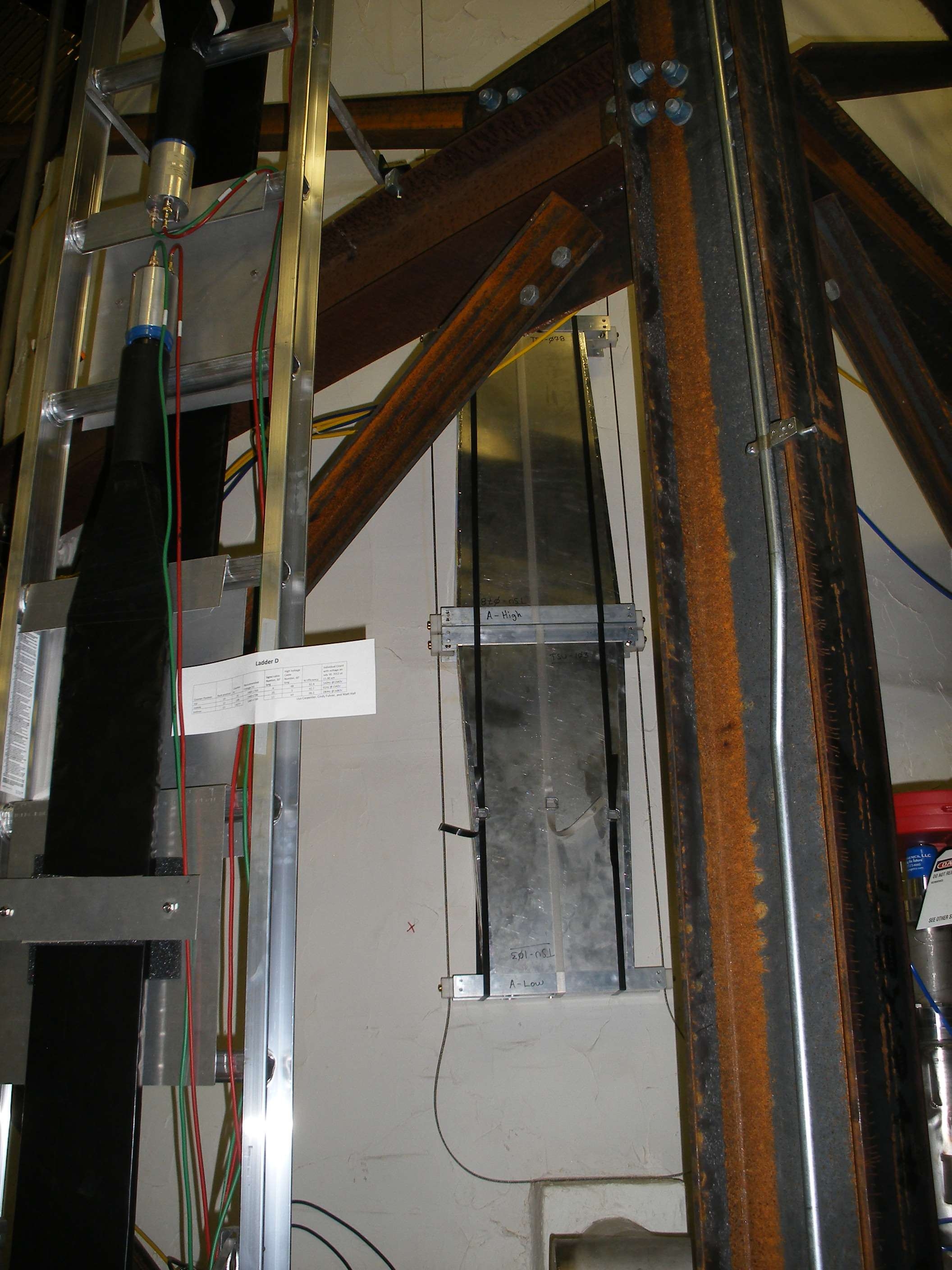 CCU controls HV and signal collection from 48 counters
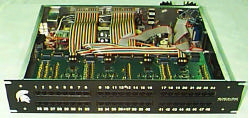 Single Cat5 cable to each counter
PAD - controls PMT HV, amplifies signals. ECL discriminator – w/ adj. threshold
Robust 
aluminum shell
Hamamatsu PMT + CW HV from 12V.
LAPD
tank
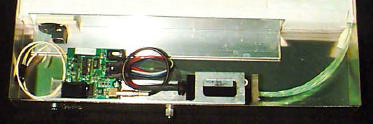 WLS fibers
What can be done with long-Bo
Precision electron lifetime
muon energy spectrum is the same for groups of trigger
area of FT’d signals proportional to charge – dispersion OK
remove delta rays – use only hits on track.
use total track charge vs. drift distance to get lifetime
Positive ion effects
make rapid (0.5s) changes in HV (low to nominal) and look for track distortions
discontinuities in ion density
Investigate effects of ASIC filter parameters on various tracks
Others?